За что уважают этих людей?
Ю.А. Гагарин
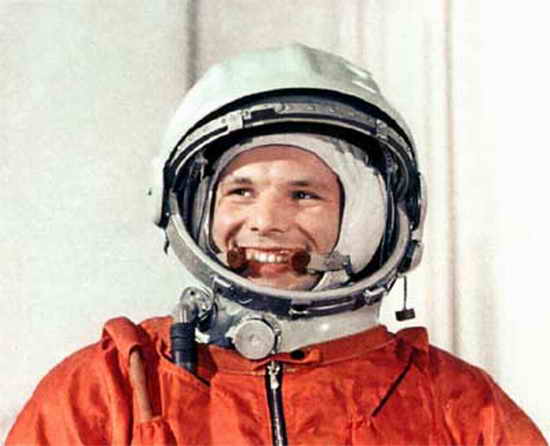 Токтар Аубакиров
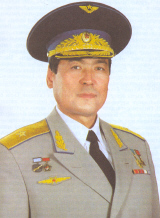 Талгат Бегельдинов
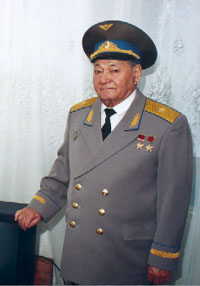 Алия Молдагулова и Маншук Мамедова
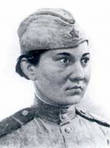 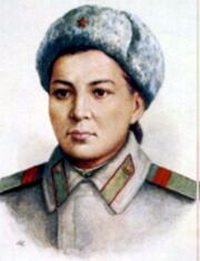 Абай Кунанбаев
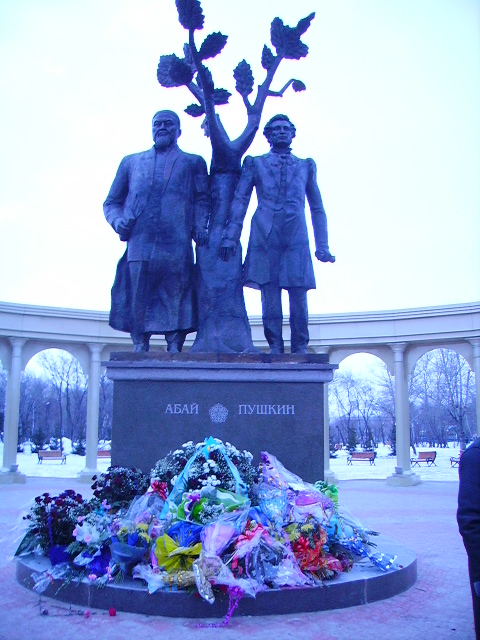 Толеген Айбергенов
Роза Рымбаева